MVTX(INTT) Readout and Event Alignment
Yasser, Jo and Ming
sPHENIX HF TGM
Feb. 2, 2022
2/2/22
sPHENIX HF Bi-Weekly
1
MVTX + INTT: 3 + 2 layers
Silicon Strips: 
78um x 16mm (A)/20mm (B)
INTT
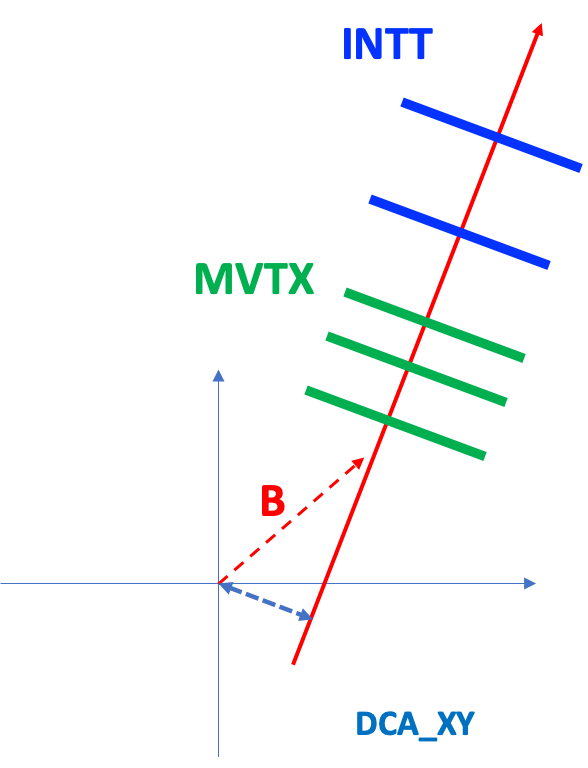 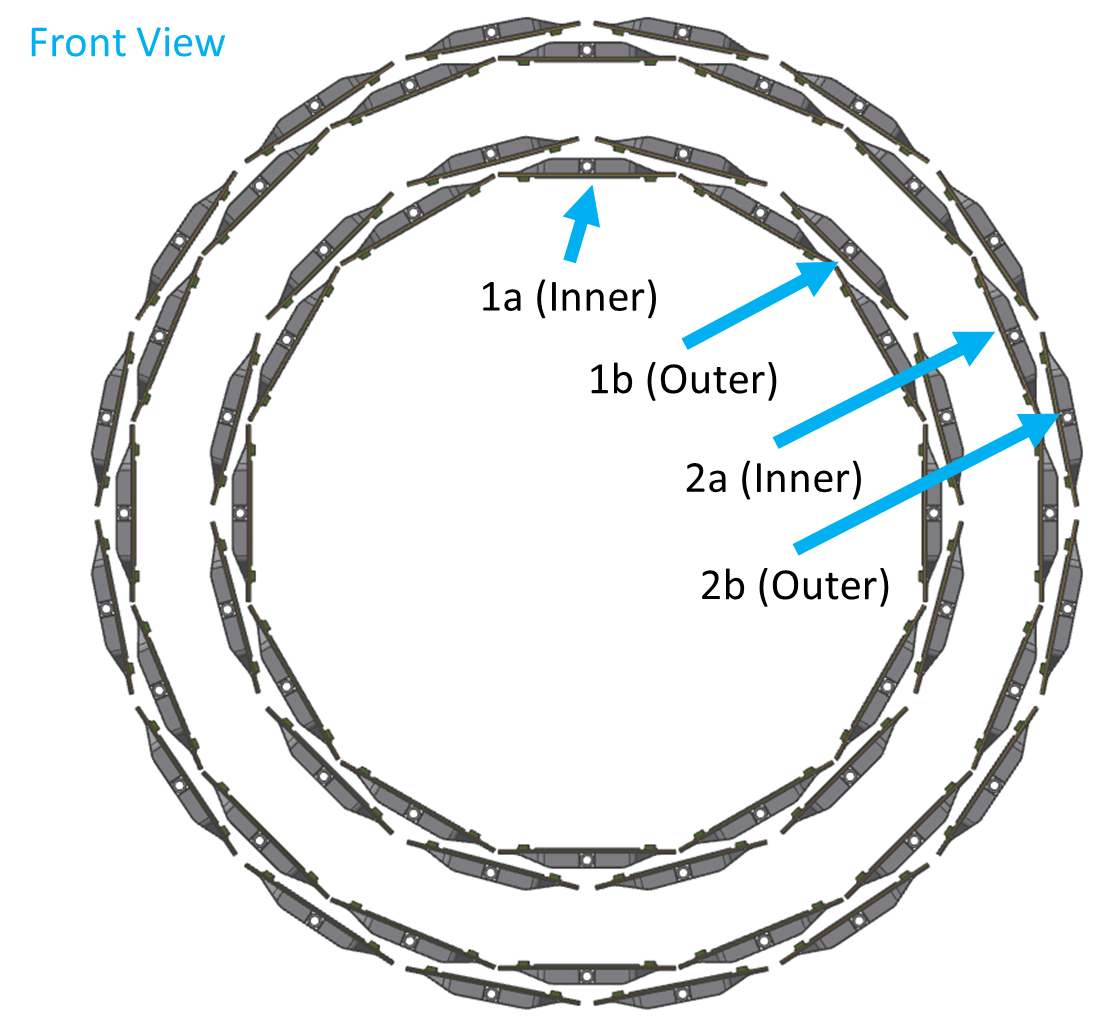 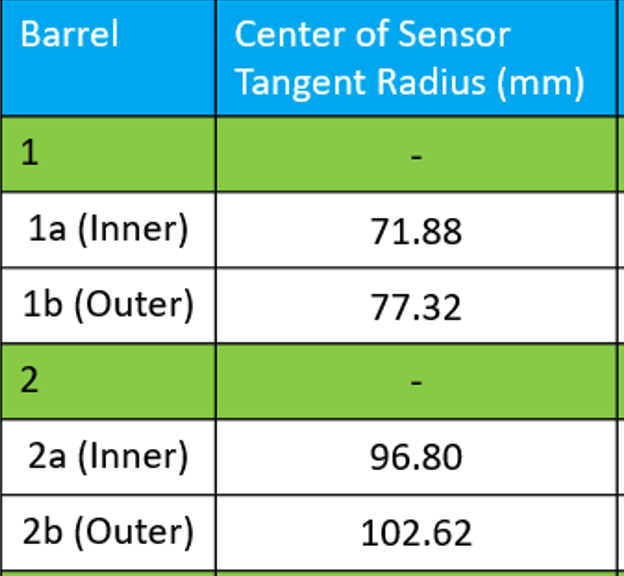 R=9.8cm
7.4cm
4.1cm
MVTX
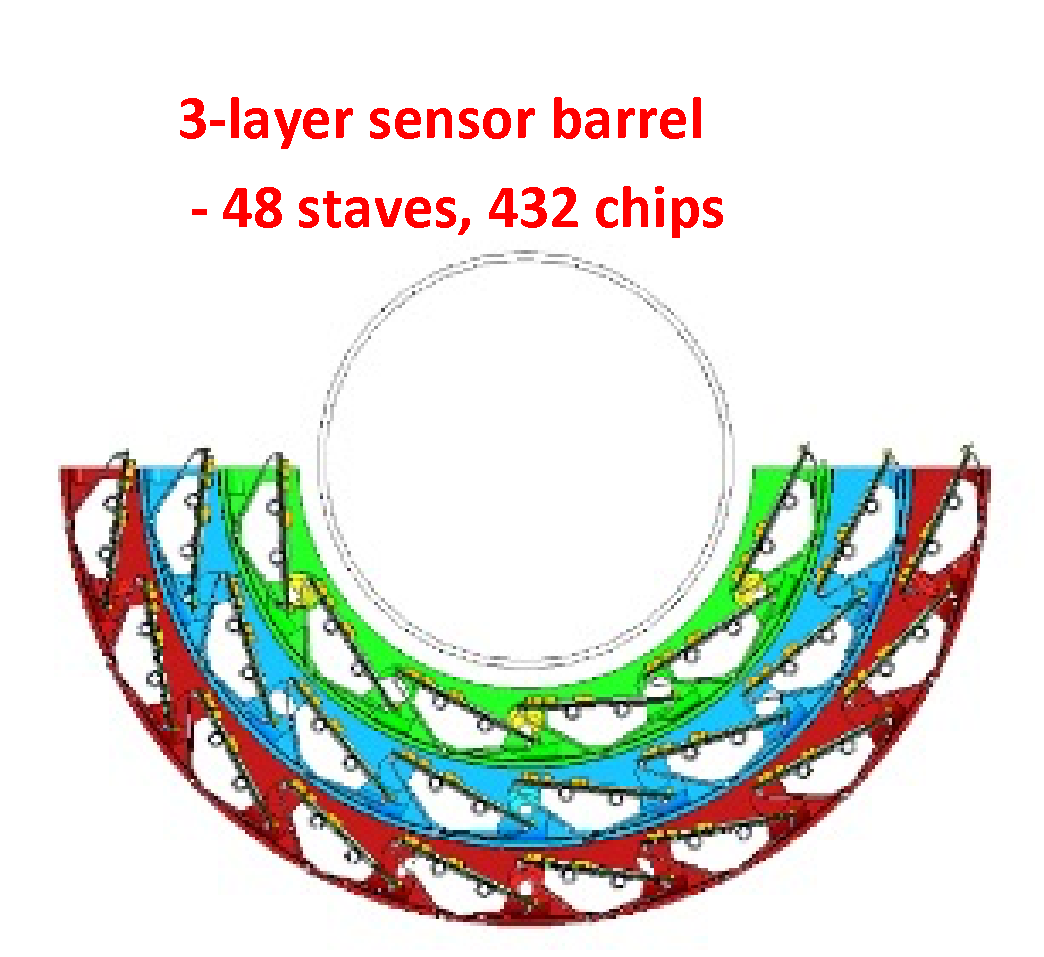 R=2.5cm
Silicon pixels: 
27um x 29um
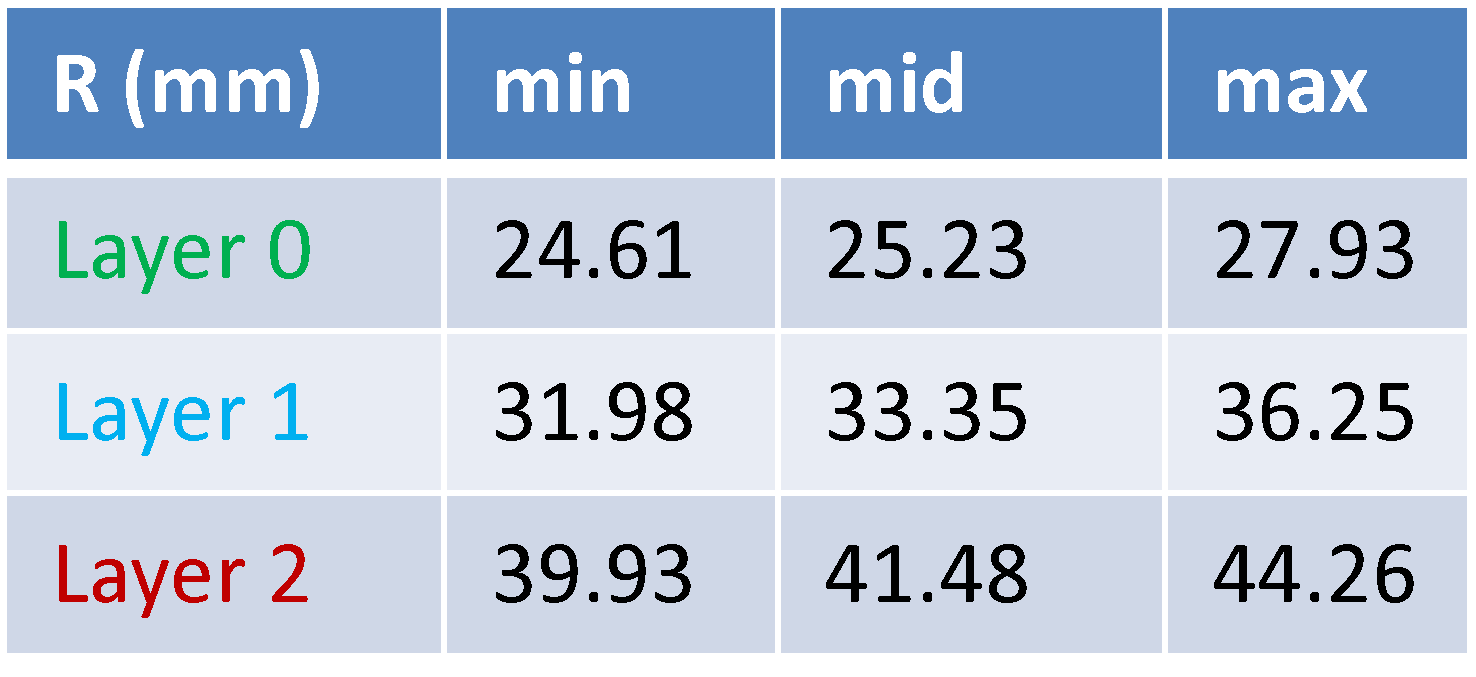 2/2/22
sPHENIX HF Bi-Weekly
2
INTT:  1 RF timing resolution
Strip sensor: AC-coupled silicon sensor 
FPHX: used successfully in FVTX/PHENIX tracker:

MVTX: ~5uS event timing resolution
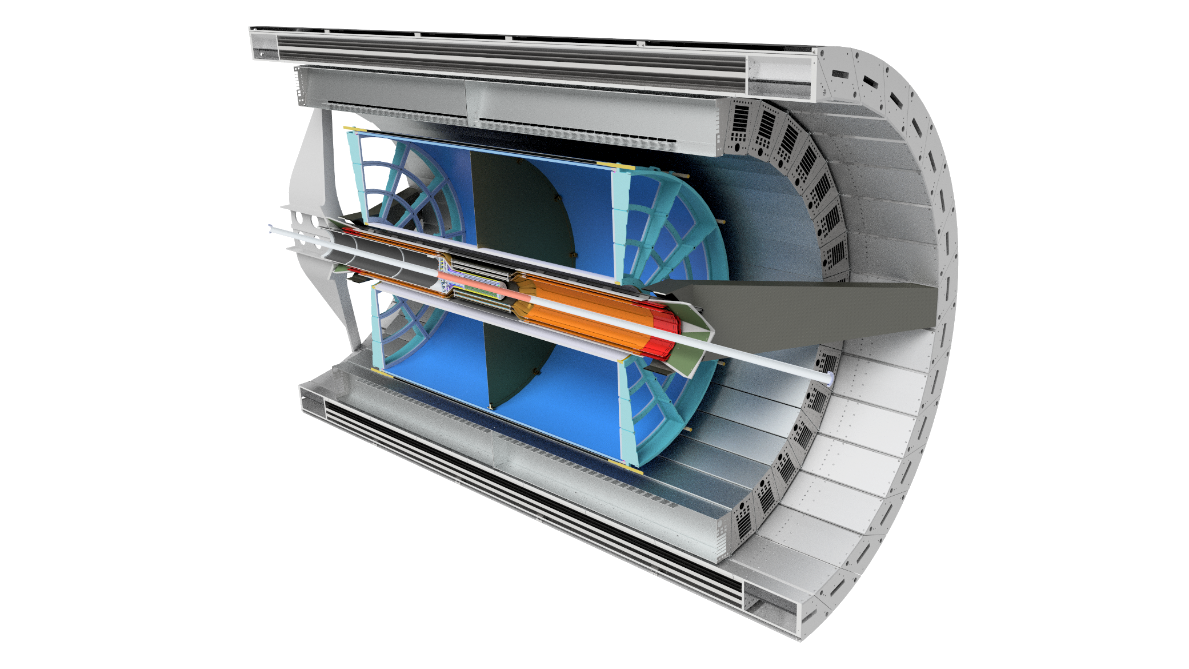 iHCAL
EMCAL
TPC
MVTX
INTT: Two Silicon Strip Barrels
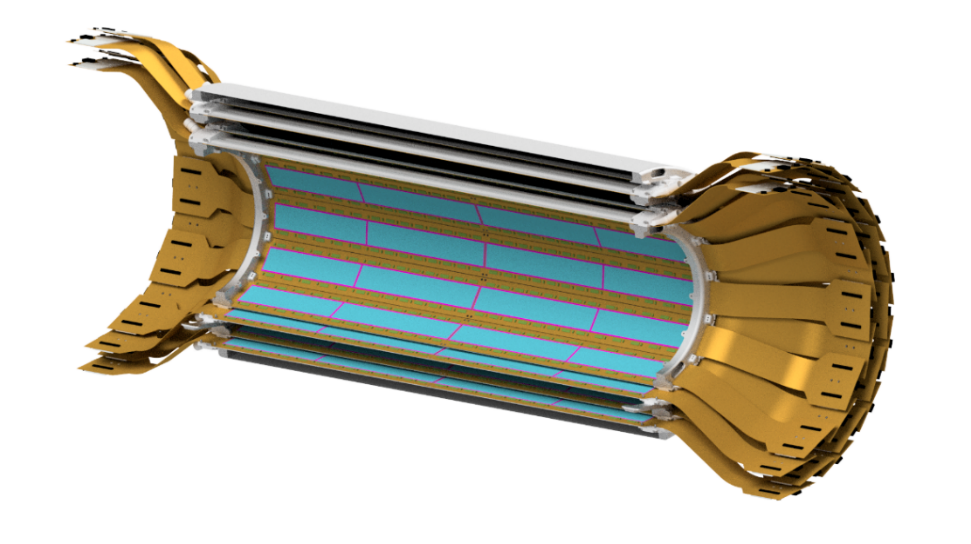 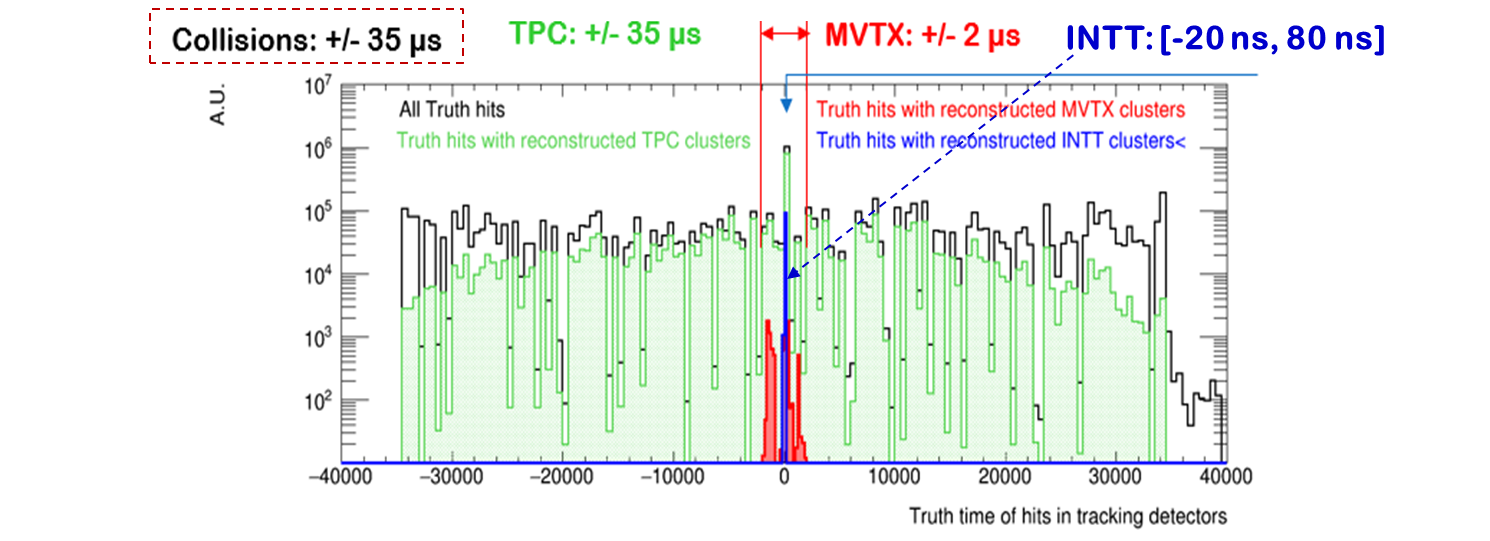 3
sPHENIX HF Bi-Weekly
2/2/22
MVTX Readout, Power and Controls
MVTX hits arrival @FELIX
(rising+strobe) uS after collisions 
     (dep. readout config.)
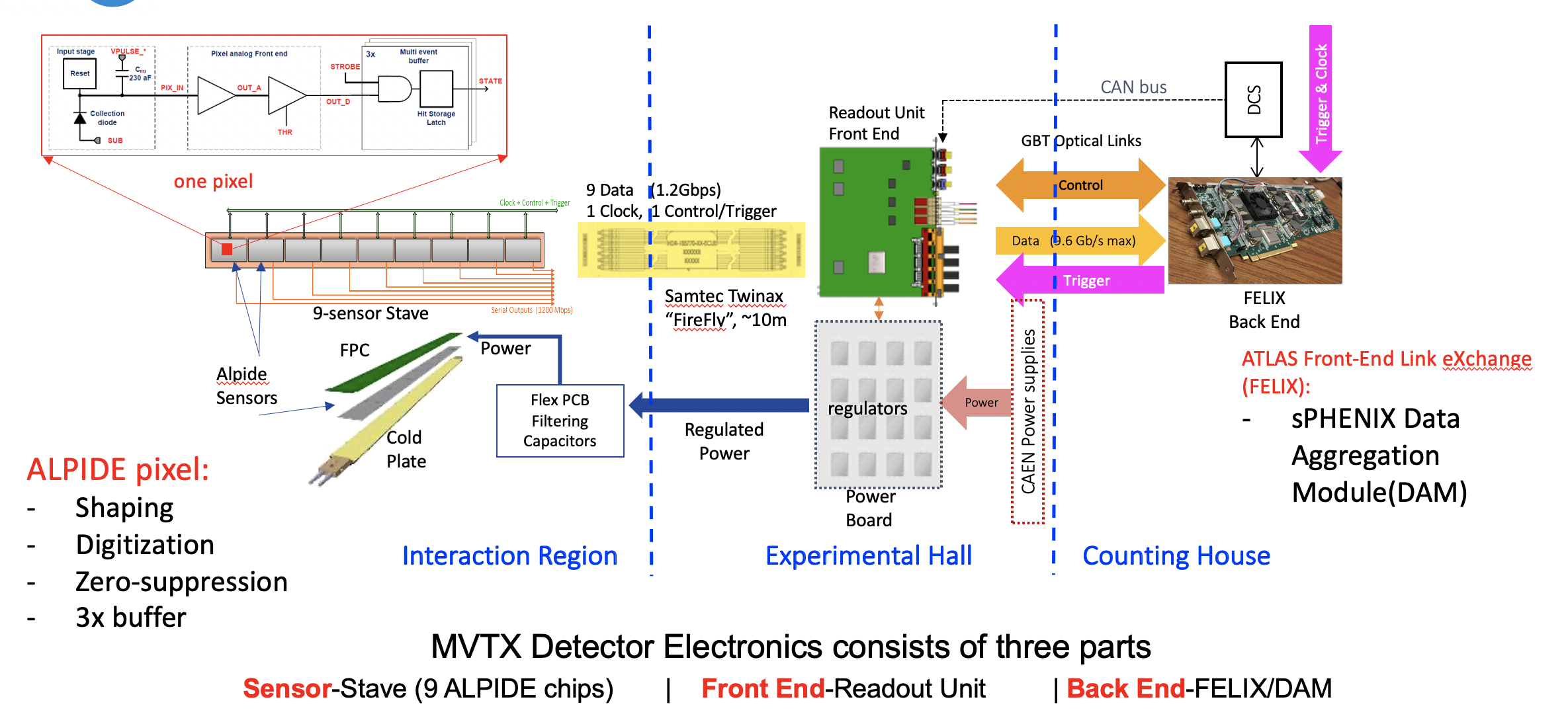 2/2/22
sPHENIX HF Bi-Weekly
4
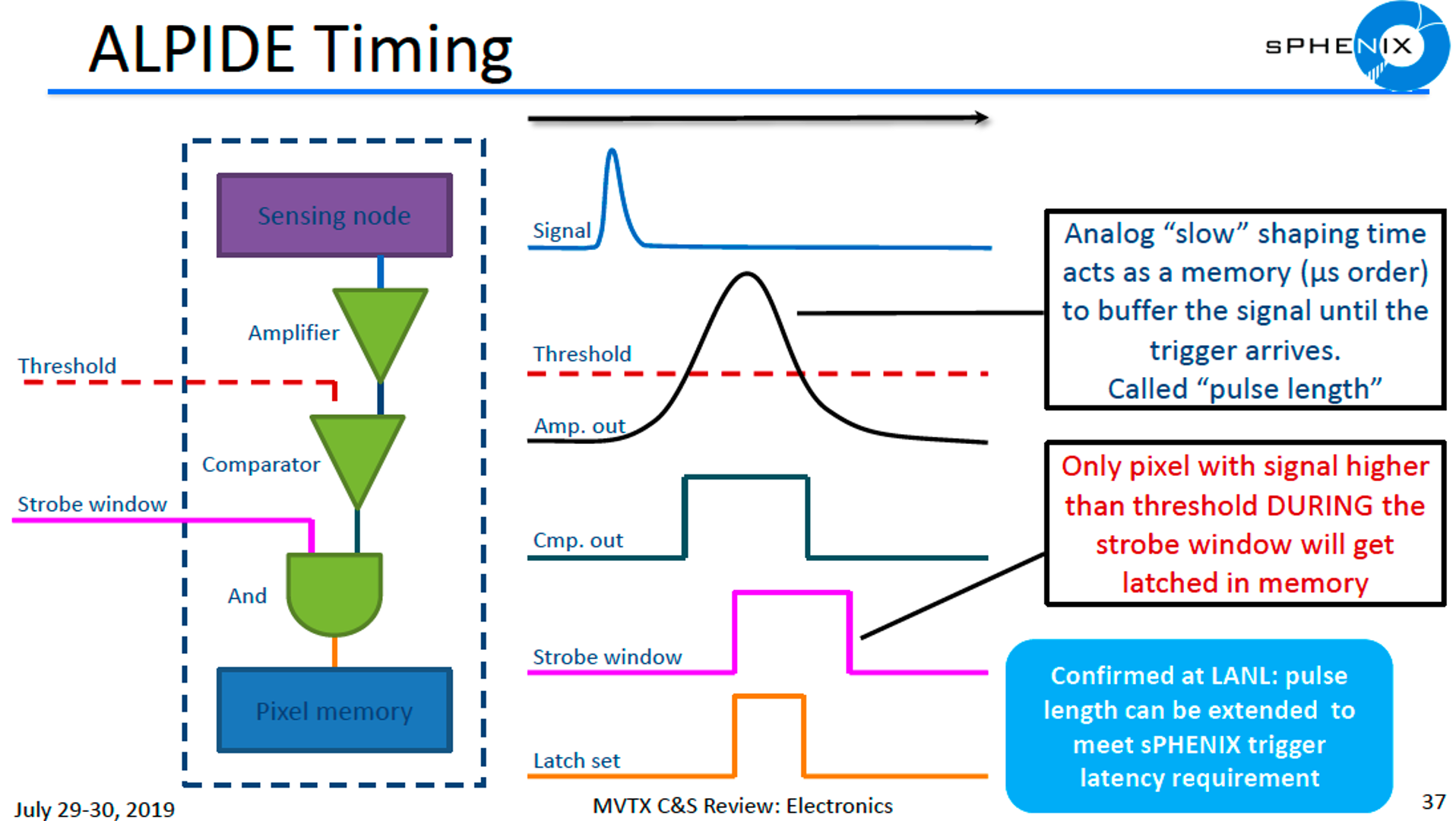 ~10ns
Rising 1~2us
Width ~5us
~Readout
  starts
~5us
5
MVTX Readout – Continuous Readout
Time frames: all programmable 

Fixed Heart Beat Frame (HBF):  10~100 uS, 
Readout FELIX data to disk
Could be N x 12.7 uS (one RHIC cycle)

Fixed strobe frame (SF): ~5 uS  
Readout ALPIDE data to RU
The smallest timestamp

MVTX data package: 
~ strobe-frame, could be as short at ~2uS
shorter strobe-> duplicated hits/larger data volume
ALPIDE
RU
FELIX
Disk
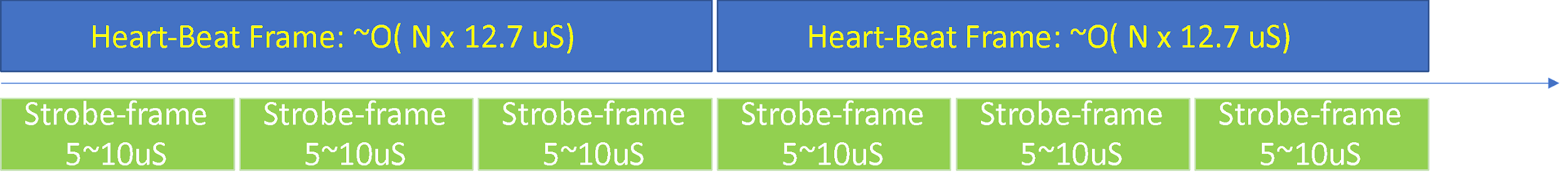 time
……. INTT packet (1 RF CLK)
2/2/22
sPHENIX HF Bi-Weekly
6
MVTX + INTT Event Alignment
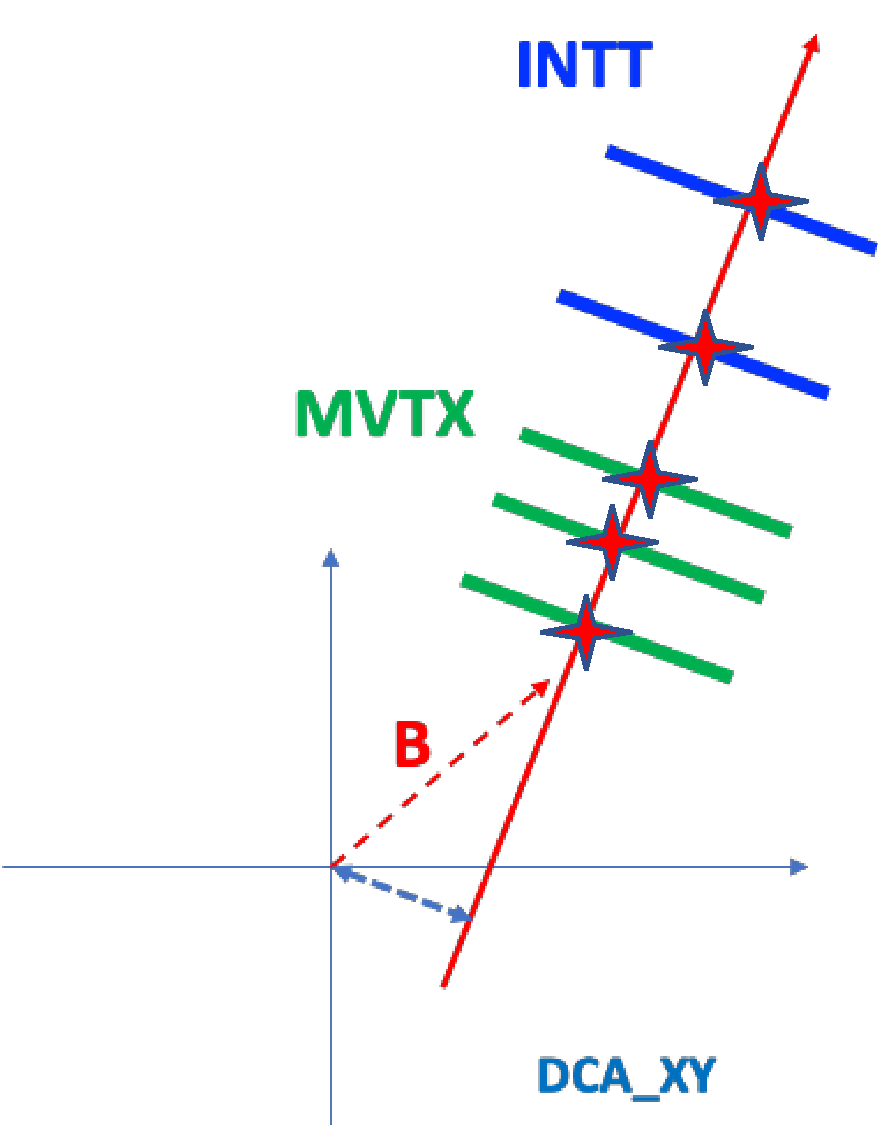 INTT 1-RF packet 🡺 select MVTX hits (tracking fitting) 
To form (MVTX_Hits + INTT_Hits) events 

sPHENIX global RF timing (RF counters) used to sync MVTX and INTT packets
MVTX: @beginning of strobe signal
INTT:  @ a given RF CLK

RHIC cycle: 120 RF budgets: 12.7 uS
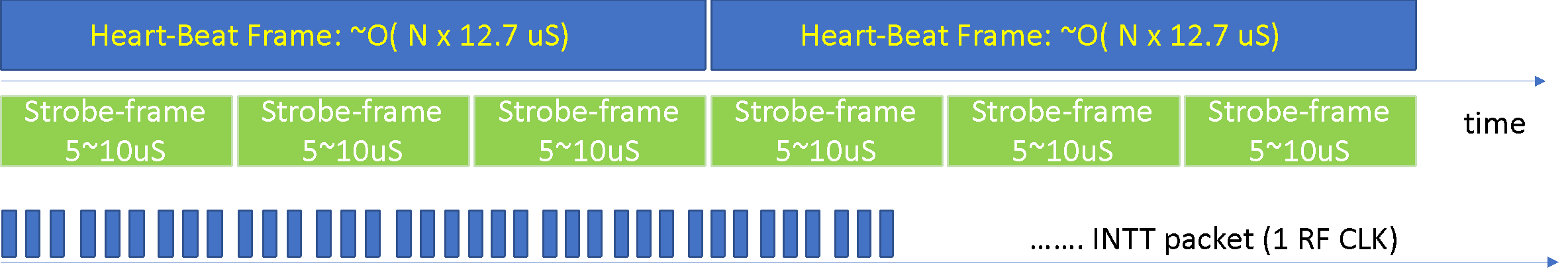 2/2/22
sPHENIX HF Bi-Weekly
7
Backup
2/2/22
sPHENIX HF Bi-Weekly
8
MVTX Hits vs Strobe Length (ITS Sim)
9
Strobe-Frame
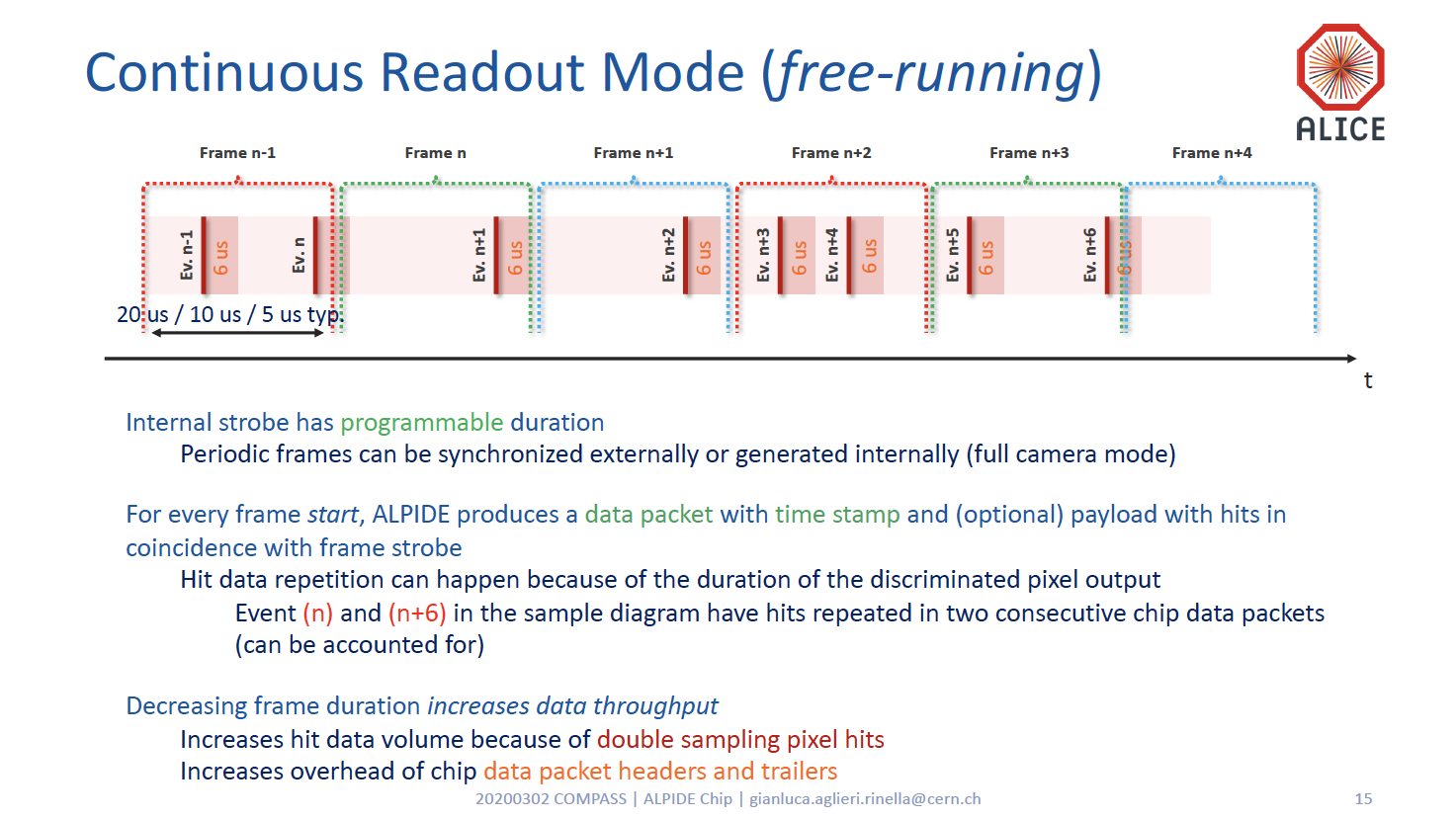 10
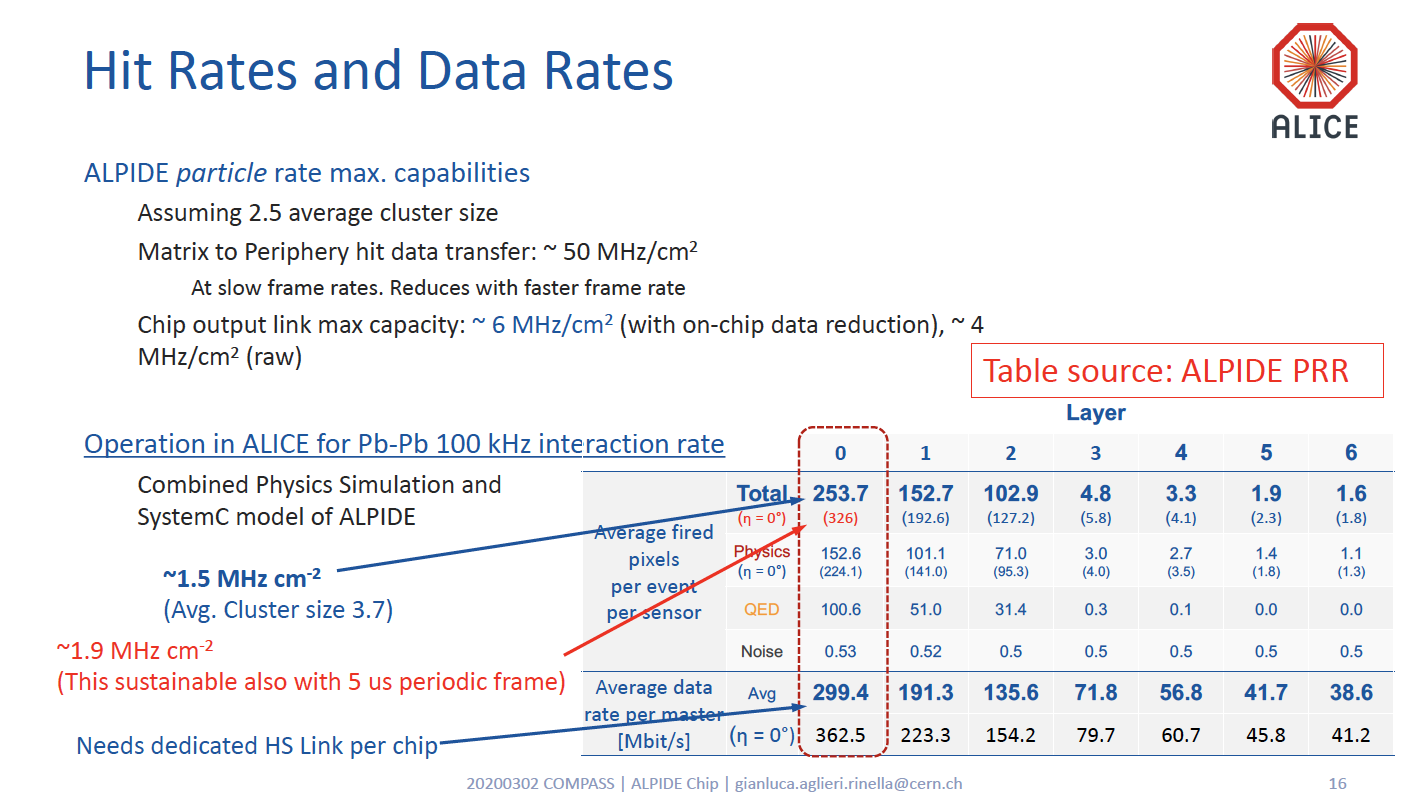 11
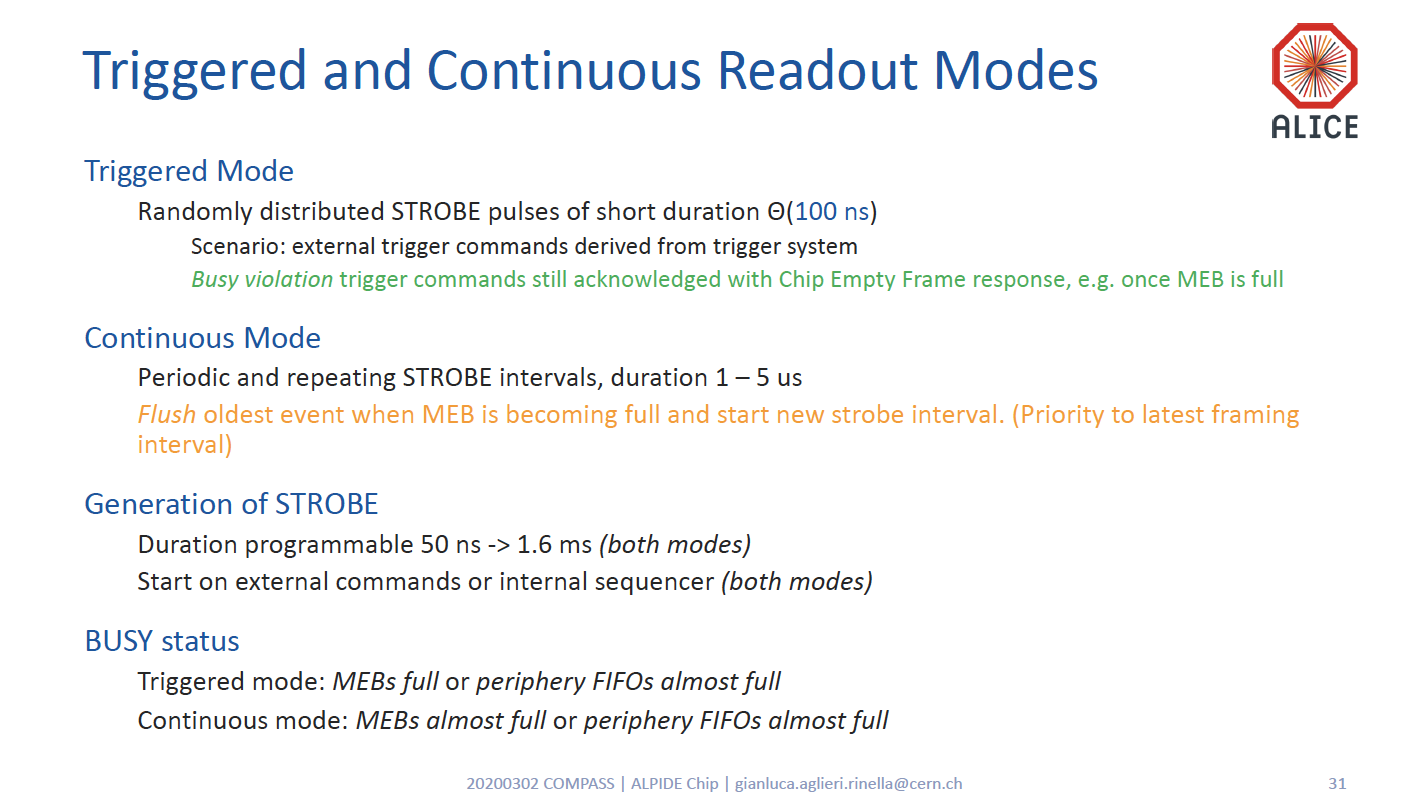 12
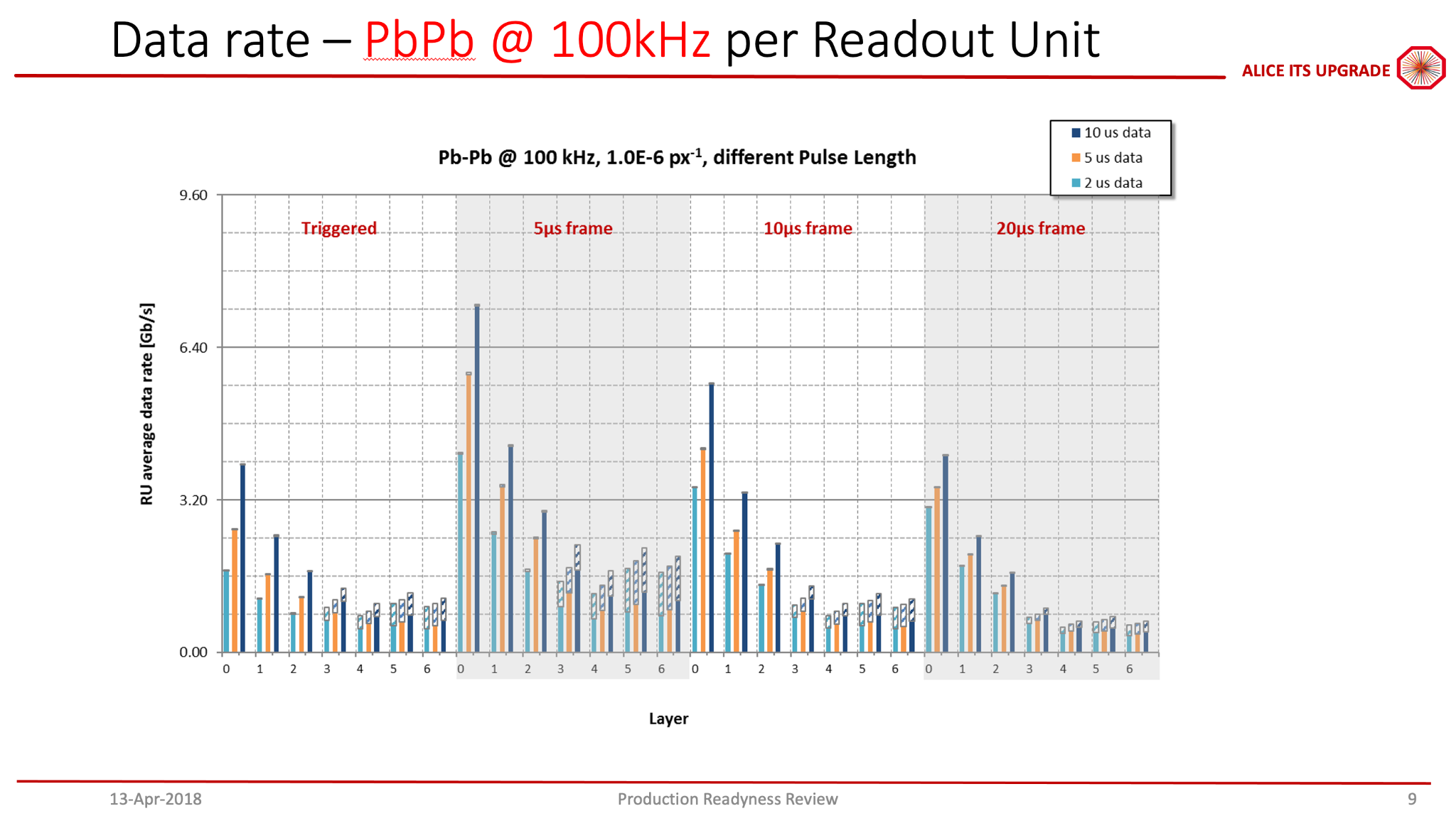 13
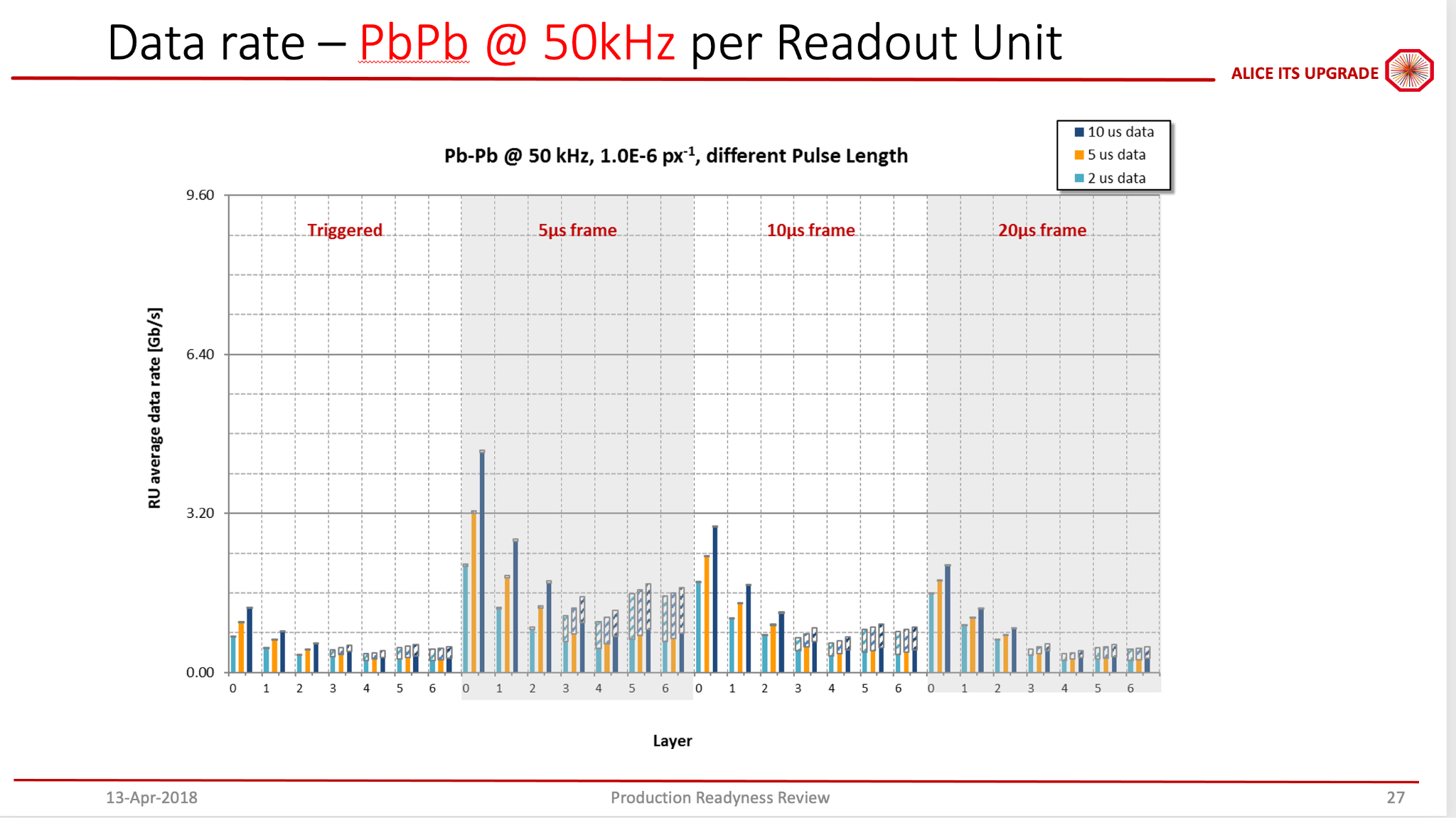 14
FPHX Chip (Analog Section)
Vref
+
Shaper
_
Comp
Integrator
Input
Vth0
Comp
Vth1
Comp
Vth7
Tracking System: MVTX+INTT+TPC
T-peak ~ 60 ns (programmable)
128 channel
46, 50, 60, 67, 85, 100, 150, or 200 mV/fC
60 ns peak time (rt- pgmbl)
3—bit ADC (th-pgmbl)
Optimized to 1 to 2.5 pf input
115e + 134e/pf
~ 70 to 140 μW/ch (dep. gain)
Program gain and Vref
Disc outputs
3-bit ADC
At max. input transistor bias of 38uA:  115e + 134e/pF
Silicon strip + readout line capacitance ~ 6pF
Predicted noise ~ 115e + 134e/pF * 6pF ~ 1,000e
Signal ~ 20,000e 
Expected S/N ~ 20/1
2/2/22
sPHENIX HF Bi-Weekly
Programmable Thresholds
15
FPHX Chip (Digital Section)
Tracking System: MVTX+INTT+TPC
Analog
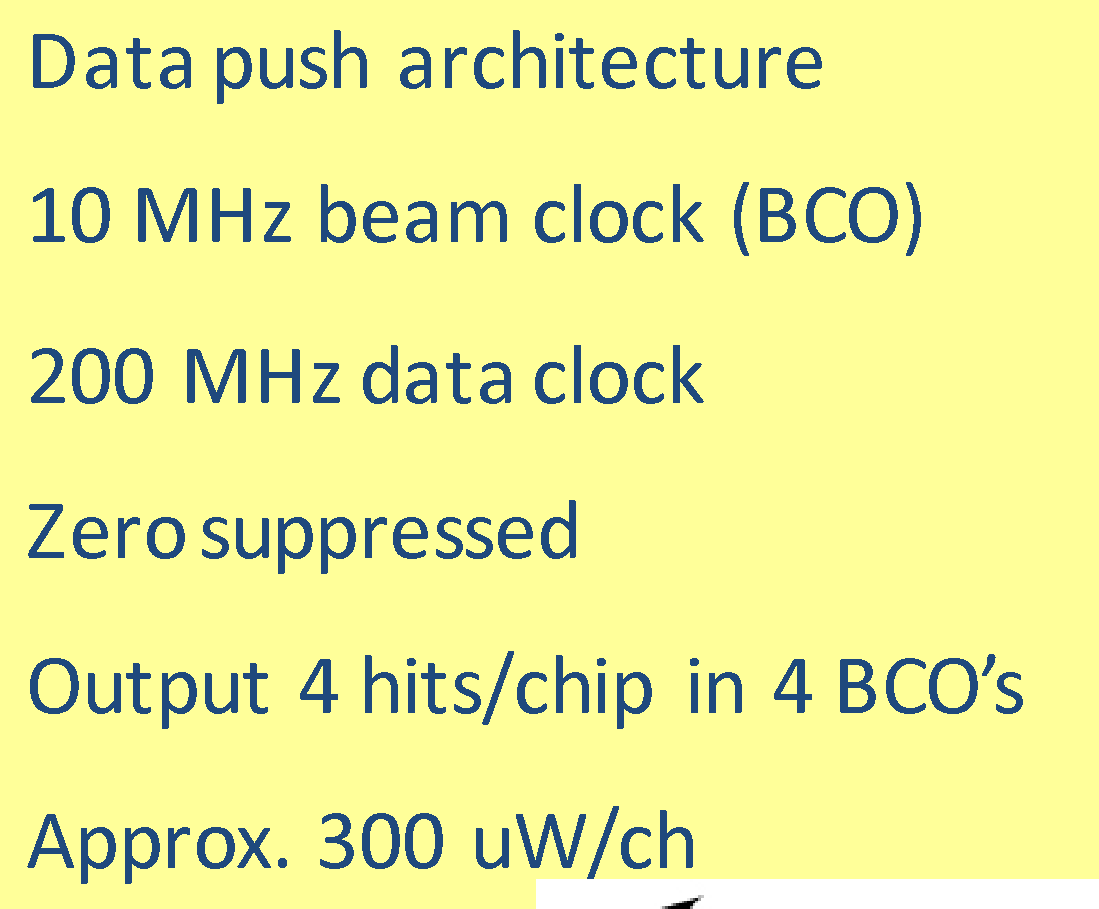 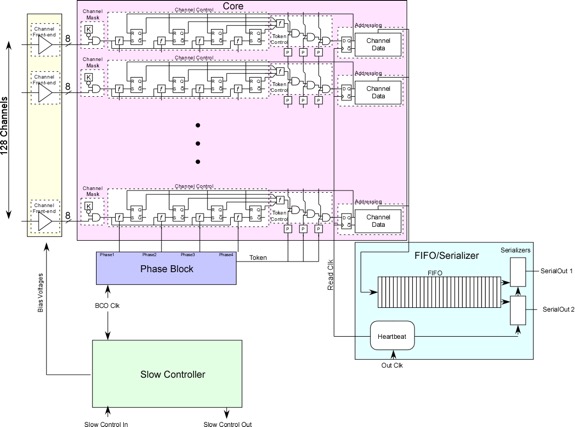 Data Processing
Data Output
20 bit Serial data word structure
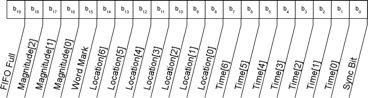 2/2/22
sPHENIX HF Bi-Weekly
16